Vui học    kinh thánh
LUCA 13, 1- 9
VUI HỌC KINH THÁNH
LẮNG NGHE LỜI CHÚA
Lu ca 13. 1-9
Chun nguyễnơ
Nhưng nếu các ngươi không ăn năn hối cải, thì tất cả các ngươi cũng sẽ bị huỷ diệt như vậy. Cũng như mười tám người bị tháp Silôe đổ xuống đè chết, các ngươi tưởng họ tội lỗi hơn những người khác ở Giêrusalem ư?
Khi ấy, có những kẻ thuật lại cho Chúa Giêsu về việc quan Philatô giết mấy người Galilê, làm cho máu họ hoà lẫn với máu các vật họ tế sinh. Ngài lên tiếng bảo: “Các ngươi tưởng rằng mấy người xứ Galilê bị ngược đãi như vậy là những người tội lỗi hơn tất cả
Ta bảo các ngươi: không phải thế. Nếu các ngươi không ăn năn hối cải, thì tất cả các ngươi cũng sẽ bị huỷ diệt như vậy”. Ngài nói với họ dụ ngôn này: “Có người trồng một cây vả trong vườn nho mình. Ông đến tìm quả ở cây đó mà không thấy, ông liền bảo người làm vườn rằng:
“Thưa ông, xin để cho nó một năm nay nữa, tôi sẽ đào đất chung quanh và bón phân; may ra nó có quả chăng, bằng không năm tới ông sẽ chặt nó đi”. 
Đó là lời Chúa.
“Kìa, ba năm nay ta đến tìm quả cây vả này mà không thấy có. Anh hãy chặt nó đi, còn để nó choán đất làm gì!” Nhưng anh ta đáp rằng:
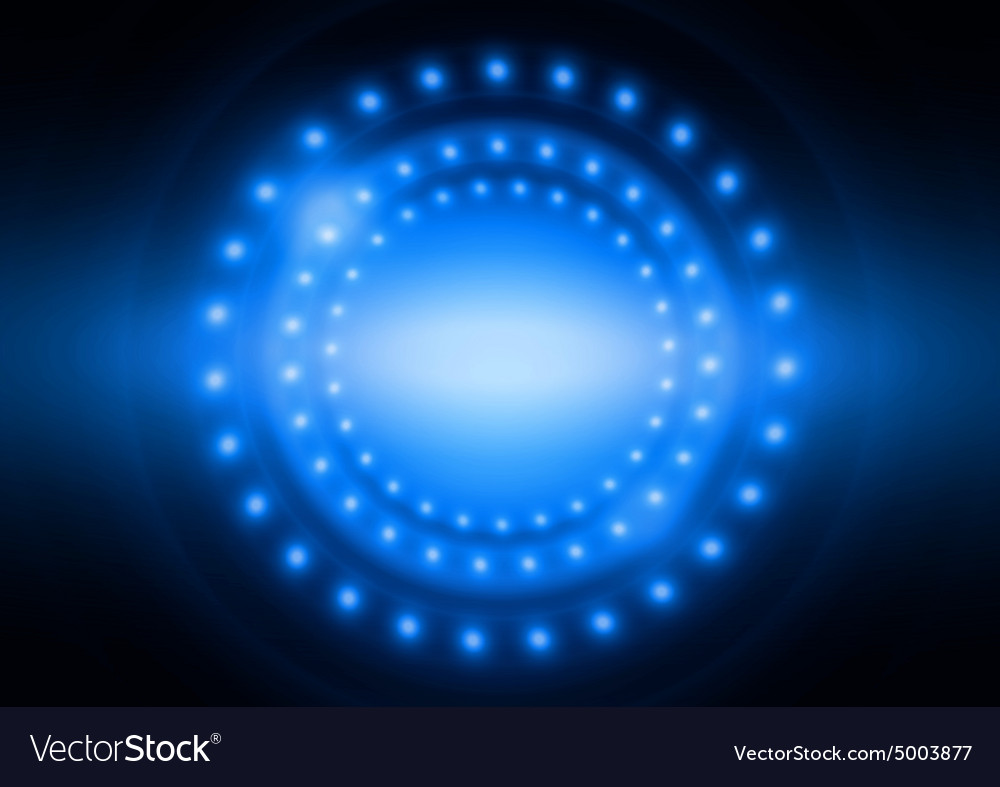 BIBLE GAME
9
8
7
6
5
4
3
2
1
0
9
8
7
6
5
4
3
2
1
0
9
8
7
6
5
4
3
2
1
0
9
8
7
6
5
4
3
2
1
0
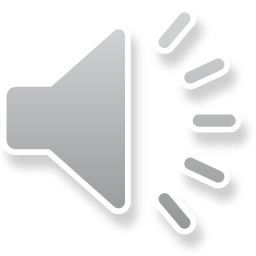 Mất điểm
Câu 5
ĐỘI 2
ĐỘI 1
Câu 3
Câu 6
Câu 2
Mất lượt
1
2
3
Câu 1
Câu 7
Thêm lượt
Nhân đơi
Câu 8
Câu 4
4
5
6
7
8
CÂU 1: Những người Galilê bị Philatô giết có phải vì họ tội lỗi hơn những người khác không?
g
k
h
ô
n
Đáp án
CÂU 2: Chúa Giêsu cảnh báo điều gì sẽ xảy ra nếu con người không ăn năn hối cải?
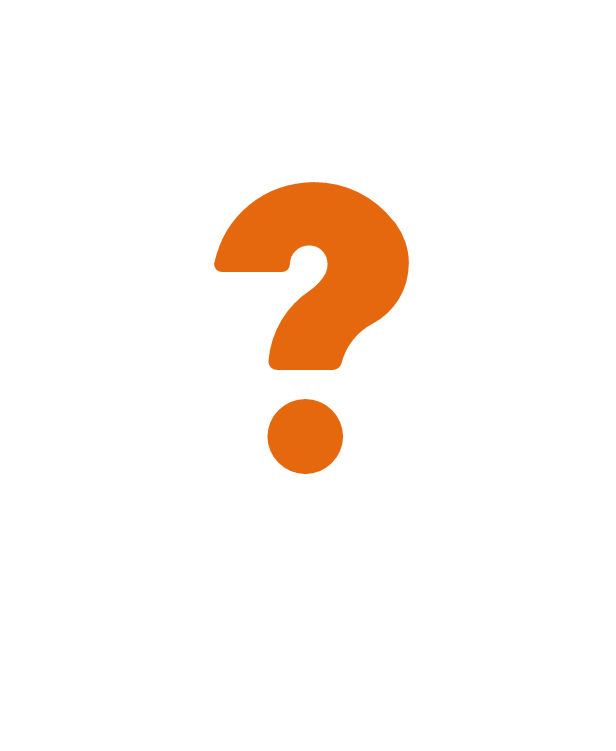 I
Ê
T
D
H
U
Y
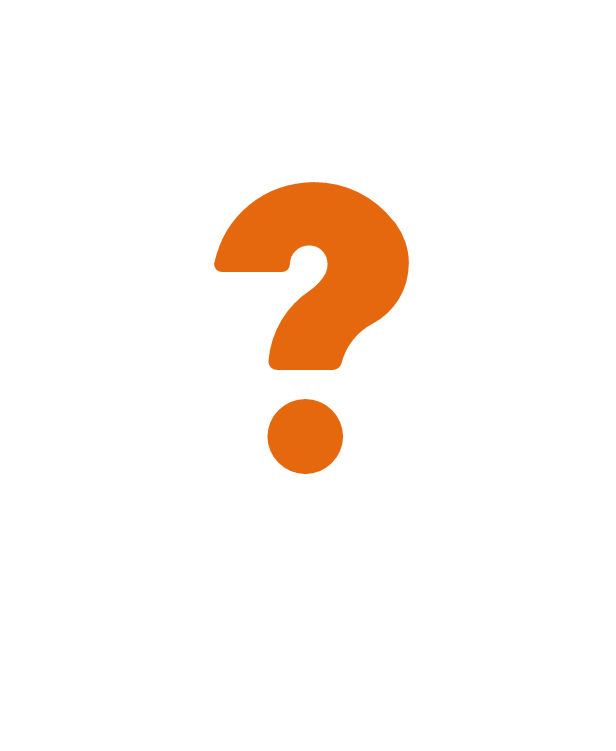 Đáp án
CÂU 3: những người bị tháp silôe đè chết có phải chịu hậu quả vì tội lỗi riêng không?
g
k
h
ô
n
Đáp án
CÂU 4: Dụ ngôn cây vả nhấn mạnh điều gì về lòng thương xót của Thiên Chúa?
,Sám hối
Kiên nhẫn
Đáp án
CÂU 5: Tại sao người chủ vườn muốn chặt bỏ cây vả trong vườn nho của mình?
Không sinh trái
Đáp án
CÂU 6. Người làm vườn đã xin chủ vườn điều gì để cứu cây vả?
Thêm thời gian
Đáp án
CÂU 7. Nếu sau một năm được chăm sóc mà cây vẫn không sinh trái thì điều gì sẽ xảy ra?
Chặt bỏ
Đáp án
CÂU 8.  Bài học quan trọng nhất mà Chúa Giêsu muốn dạy qua đoạn Tin Mừng này là gì?
Hối cải, sinh trái
Đáp án
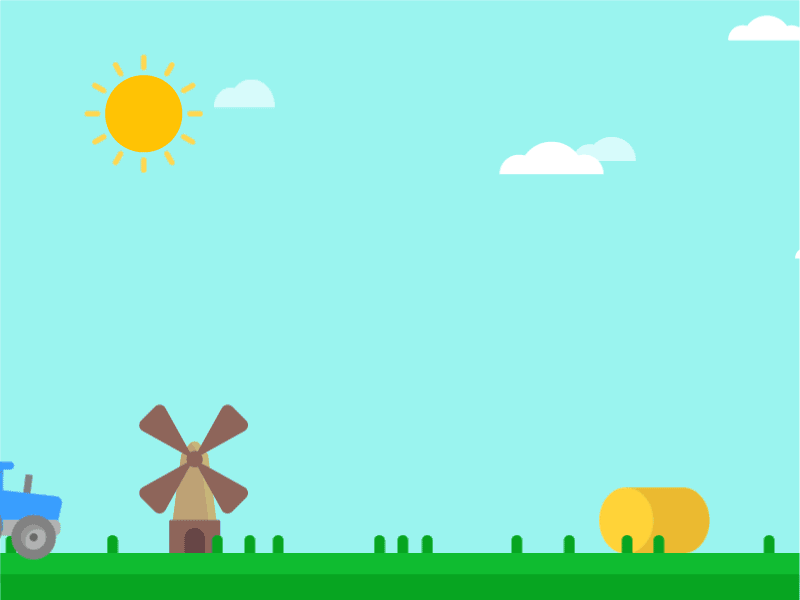 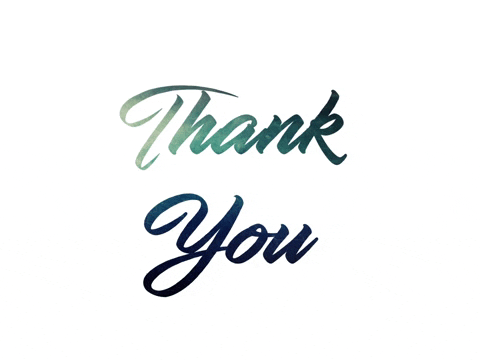